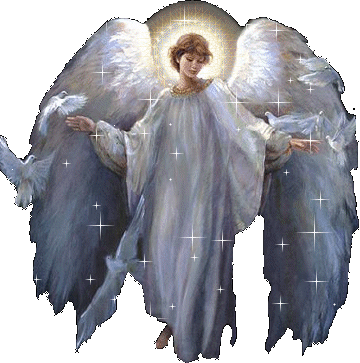 Тема проекту: Маловідома громадськості культова споруда с.Замулинець – костел.Мета проекту:
Дослідити історію одного із найдавніших корпусів Замулинецького НВК “ЗОШ І-ІІІст.-ДНЗ”(костелу);
 Проінформувати учнів та  громадськість села про результати дослідження історичної архітектурної пам’ятки(випуск буклету)
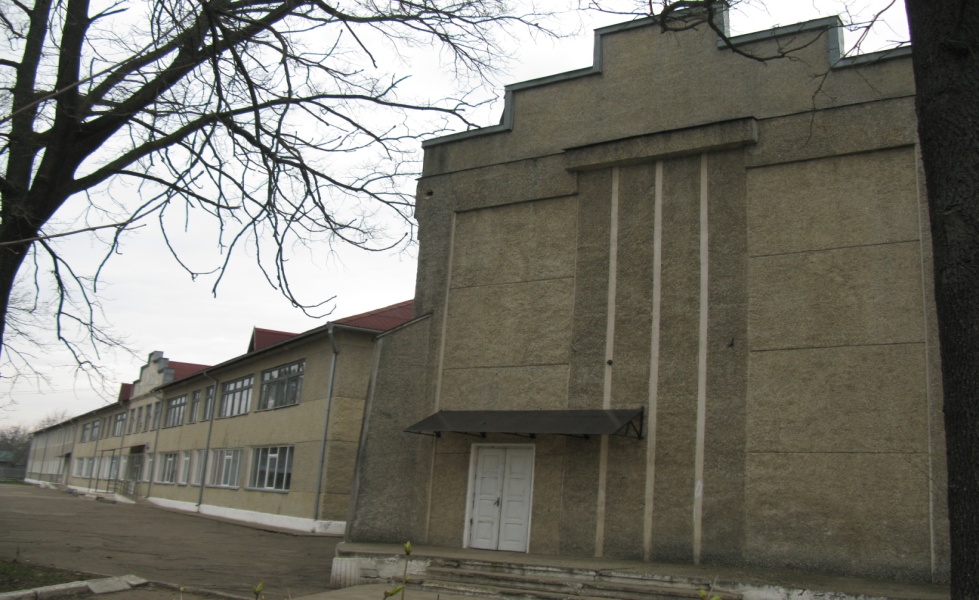 Керівник проекту: М.В.Михайлюк  
  Юні слідопити:   Гуцуляк Діана, Гуменюк Вікторія, Самуляк Юля, Сав’юк Анна.Фотозйомка: Барановська Надія.Редколегія: Чобанюк Юрій,Шукайлик Христина.
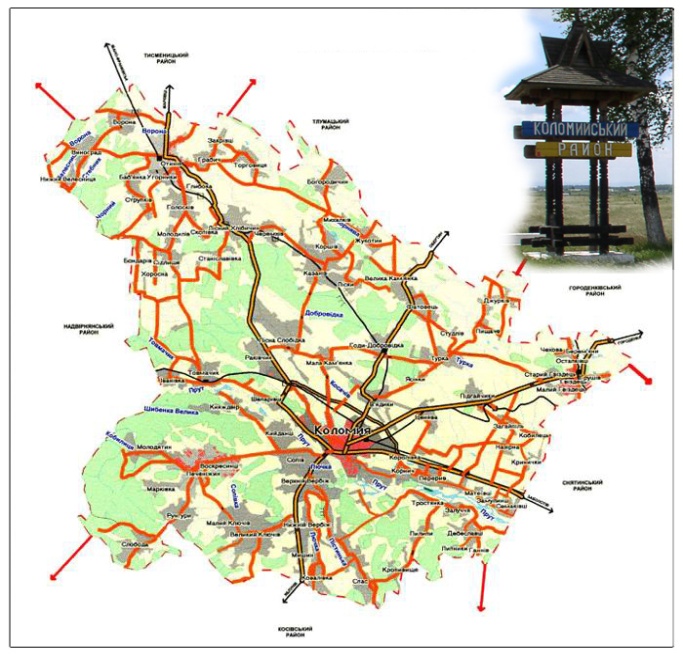 село Замулинці
Країна	 Україна
Область	 Івано-Франківська область
Район/міськрада	Коломийський район
Рада	Семаківська сільська рада
Засноване	1604
Населення	978
Площа	7,98 км²
Густота населення122,56 осіб/км²
Географічні дані
Географічні координати	48°29′10″ пн. ш. 25°12′49″ сх. д. (G)Координати: 48°29′10″ пн. ш. 25°12′49″ сх. д. (G)
Водойми	Прут, Рудка
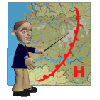 І сіллю, і хлібом,
І прадідом-дідом
Гріє душу село, моє рідне село
Основні віхи історії села збігаються з історією всього Прикарпаття: польською, австро-угорською, російською, німецькою окупаціями. За роки польської окупації в селі було близько 250 хат. Жили переважно українці, поляки, євреї. Із архіву Коломийського  деканату з’ясували, що на кінець  19 на поч. 20 століття у селі було 986 греко-гатоликів,  латинів - 385, жидів - 86. 
	Були пани-поляки Грубахери та Кабатові.  Сім’ї римо-католиків: Лящовські, Вольські, Валовські, Марціновські, Рутковські.
Із віднайдених записів Дмитерка Василя Дмитровича 1910 року народження з’ясували, що на кошти панів-поляків та римо-католиків, які мали двори в Замулинцях і Семаківцях у 1913 році розпочалось будівництво костелу у с. Замулинцях, а осв’ячення і відкриття відбулося у 1926 році. Проект будівлі створили інженери з Варшави і Познані. Навпроти костелу була капличка та дзвіниця із дзвоном.
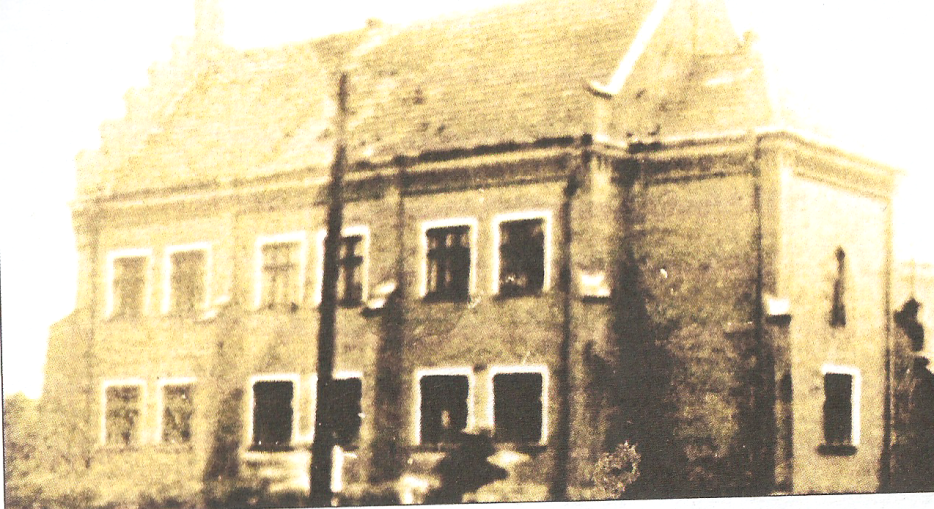 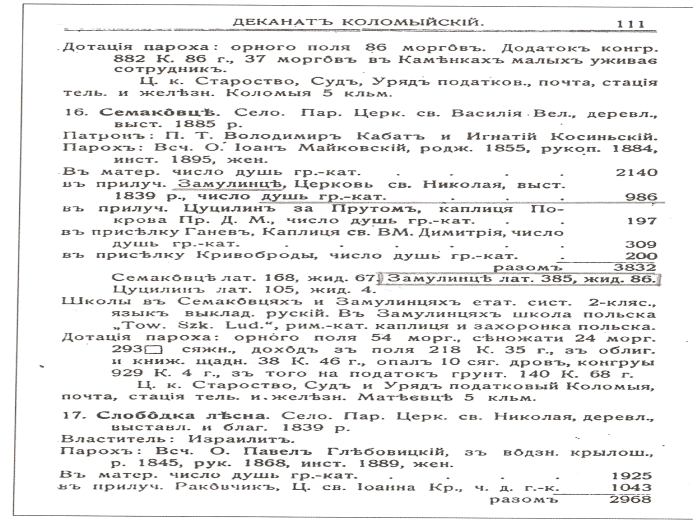 Одна з найдавніших фотографій костелу
Лизанчук Марія (1926р.н.) -“Відколи себе памятаю, костел уже діяв. У ньому стояв орган, і служба Божа була дуже урочиста і святкова”
Гуменюк Марія (1928р.н.) – “ У середині костелу була криничка, коли починалася служба Божа набирали в посудину води і ставили біля Христового розп’яття. Після закінчення молитви кожен підходив і омивав водою на розп’ятті ноги Ісуса. У роки Другої світової війни німці знімали дзвони, щоб переплавляти їх на зброю. Дзвін із костелу віряни сховали в криниці костелу. Після війни дзвін-”голосник” встановили на дзвіниці церкви св.Миколая с.Замулинець, який зберігся до сьогоднішнього дня”.
Кречко Марія (1944р.н.) – У кінці 40-х років ХХст. костел перетворили на склад зернових культур. У 50-х роках комуністи зірвали із костелу хрест, який за переказами кинули у р.Прут. У цей час костел переобладнали під шкільне приміщення.
Лесюк Дмитро – “Порядок у костелі тримали матечки (польські монашки). Одна з них була дуже маленька на зріст, її називали “Сіропа”. Вона скликала сільських дітей, щоб допомогти у прибиранні костелу, а потім за зроблену роботу дозволяла вилізти на хори, попробувати грати на органі”.
Луканюк Марія (1926р.н.)– “Матечки багато помагали людям села з вихованням дітей. За нами там дивились, годували. По-моєму, люди щось за те давали матечкам. Люди жили в селі дружно.
Після війни орган з костелу вивезли за вказівкою Туранського, який був на той час великим начальником в районі.
Із спогадиів старожилів села Замулинці
Білейчук Марія пригадала, що приміщення було побудоване із цегли під розшивку. Служба проходила один раз у два тижні. Костел відвідували люди із навколишніх сіл та Заболотова. За костелом доглядало три монашки, які займалися навчанням сільських дітей. Святі ікони та багато зелені (букшпани) прикрашали святиню. Десь приблизно в 1947-1948р.р. радянська влада забрала костел під свій контроль.
 У родині Рутковських збереглися частково стації хресної дороги
Важливу та документальну інформацію про функціонування костелу надала Чернецька Ярослава Дмитрівна1958 р.н. (дочка Дмитерко Анни).  Завдяки збереженій пам’ятці першої комуни Дмитерко Анни 1922р.н. дізналися, що костел у селі був філіальним, службу правив ксьондз  Розлепіло, який приїздив із смт. Заболотова Снятинського району.
Перші прихожани – Чернецькі Мар’ян 1888р.н. та  Стефанія 1899р.н.
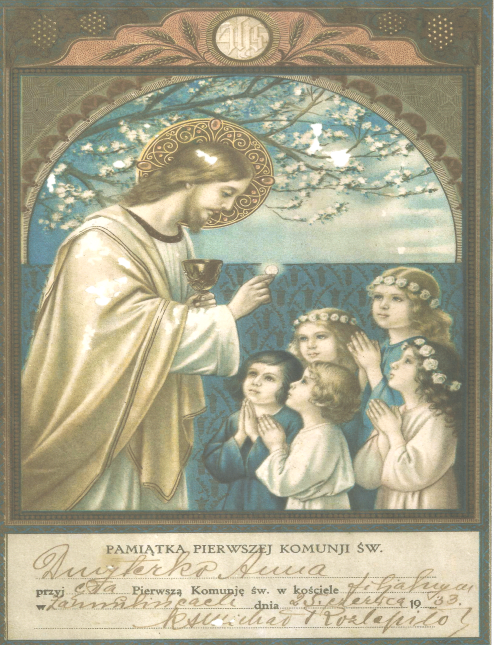 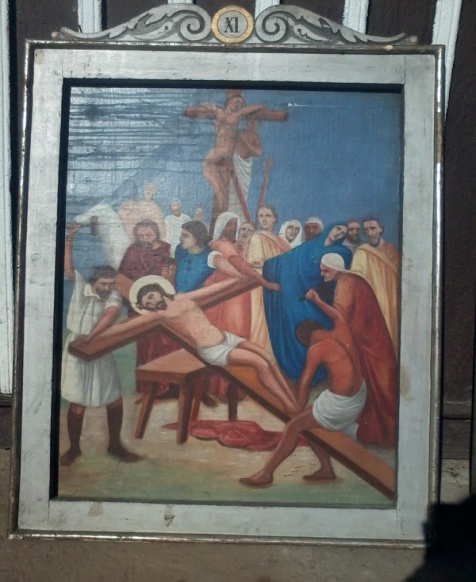 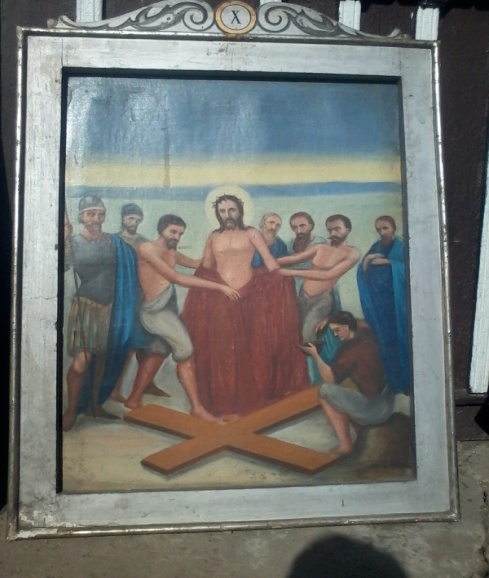 Віднайдені пам’ятки костелу
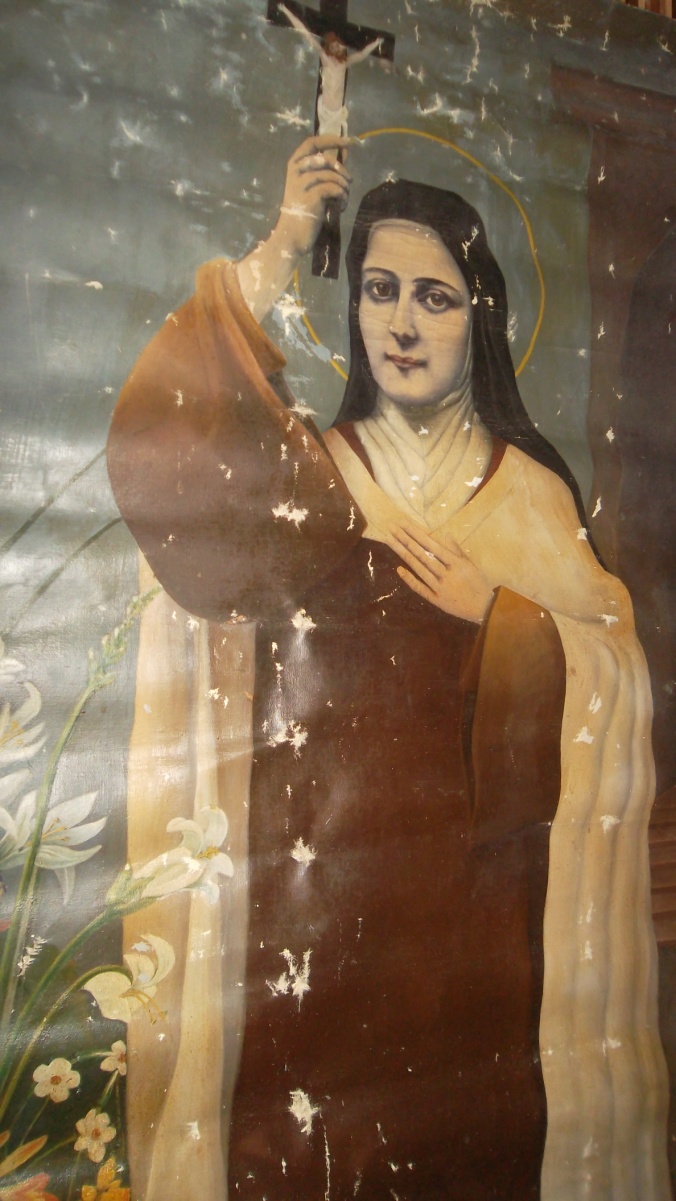 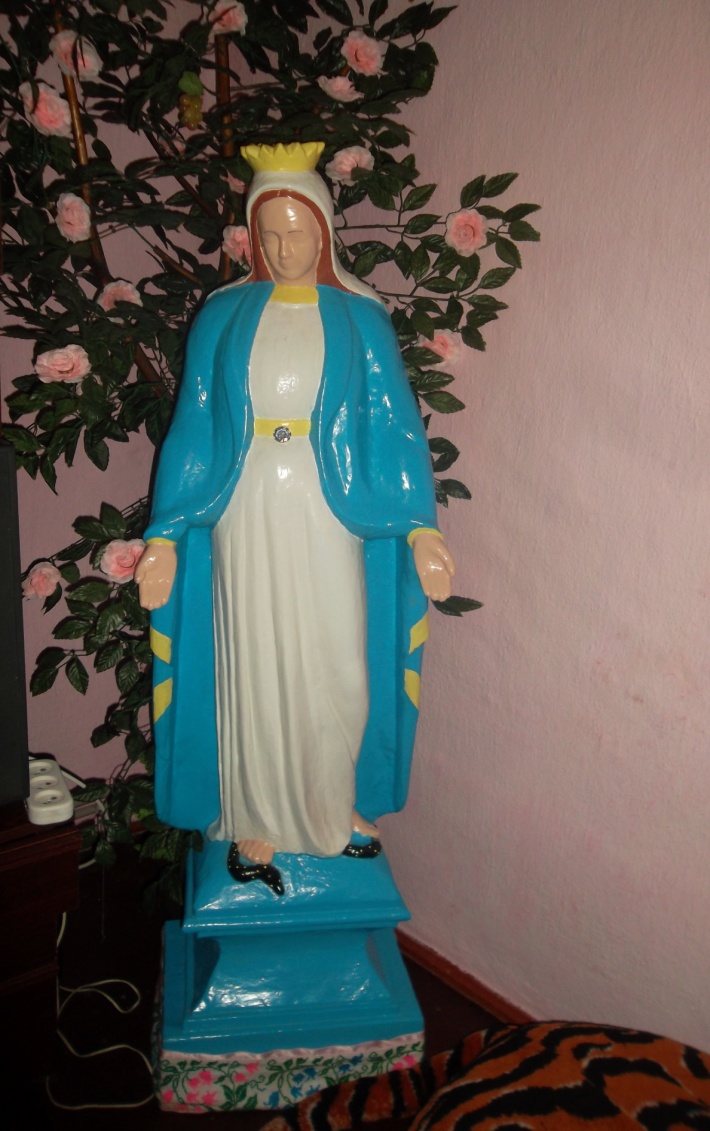 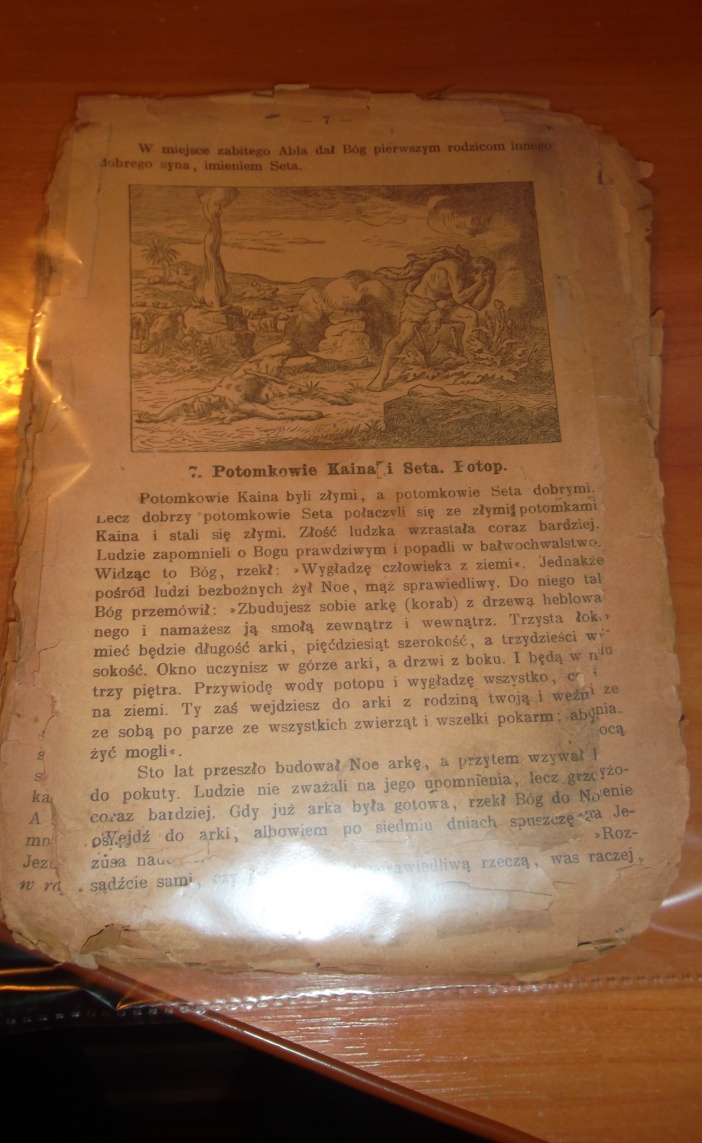 Образ Божої Матері
Статуя Божої Матері
Римо-католицька Біблія
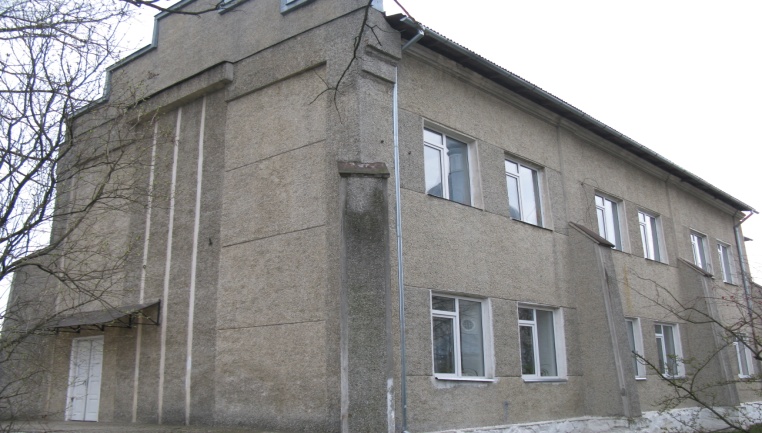 До нашого часу костел не зберігся в первинному вигляді.
У 1970 році добудовано приміщення школи, яка стала середньою.
На даний момент у колишньому приміщенні костелу розташована шкільна їдальня, кабінет англійської мови. Другий поверх приміщення обладнано під спортзал, кабінет образотворчого мистецтва, архів школи.
Список використаних джерел:
1. Спогади старожилів: Лизанчук Марії(1926р.н.), Гуменюк Маріі (1928р.н.), Кречко Марії (1944р.н.) ,Лесюка Дмитра, Луканюк Марії (1926р.н.), Білейчук Марії, Чернецької Ярослави(1958р.н).
Архівні дані Коломийського деканату.
Духовні пам’ятки.
Фотографії із сімейних архівів.
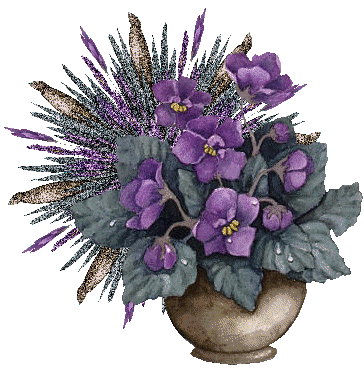